RCD & NRCSWater Solutions for Farmers and Ranchers
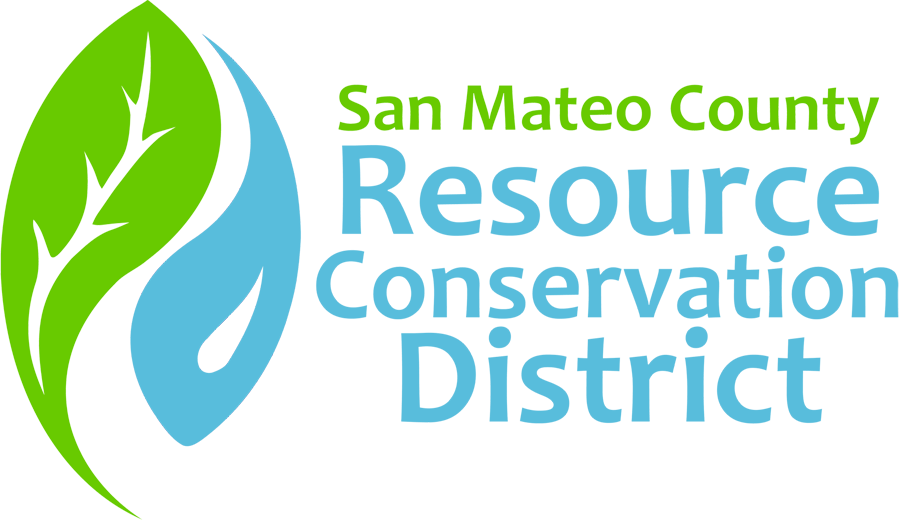 Presented to 
San Mateo County Agricultural Workshop 
December 5, 2014
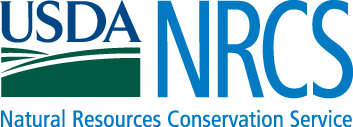 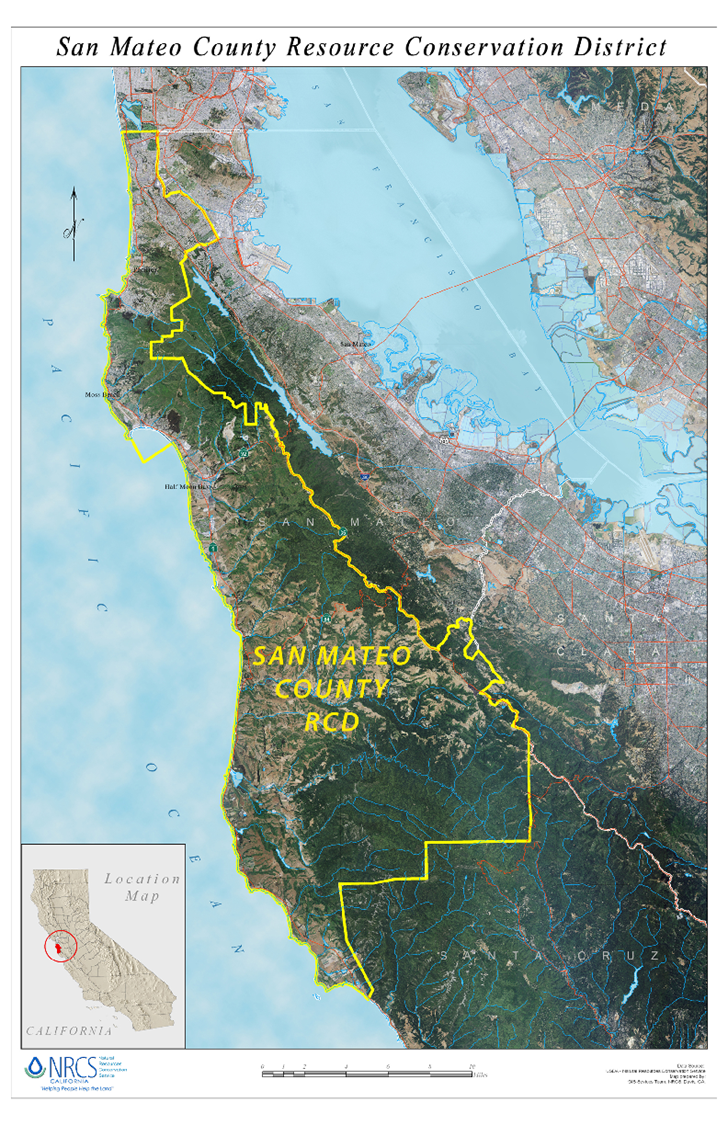 Since 1939
Partnerships
What We Do
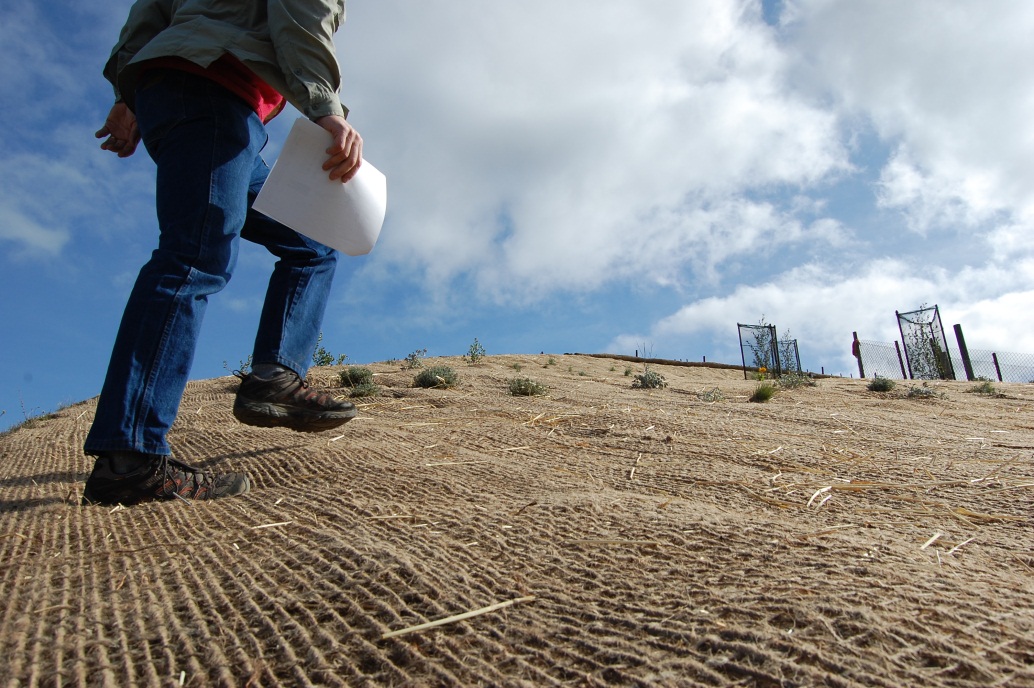 Technical Assistance
Project Implementation
Conservation Planning
Education and Outreach
Our Work Is
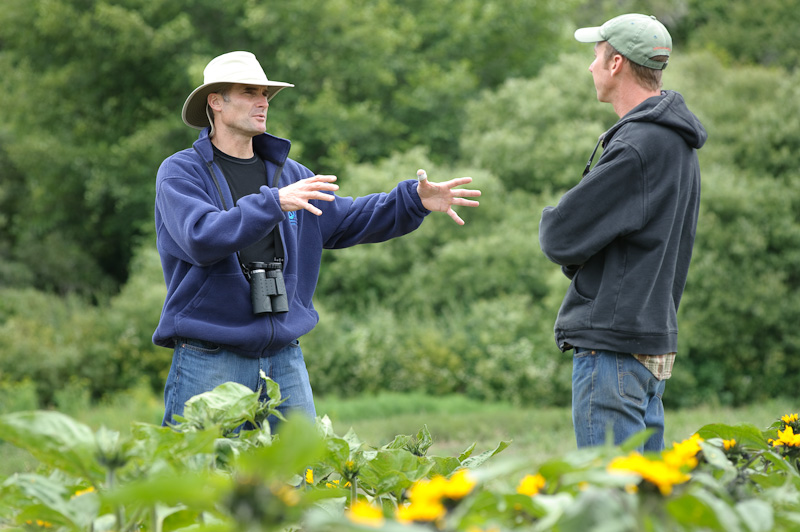 Non-regulatory

Discreet

Free
Agriculture
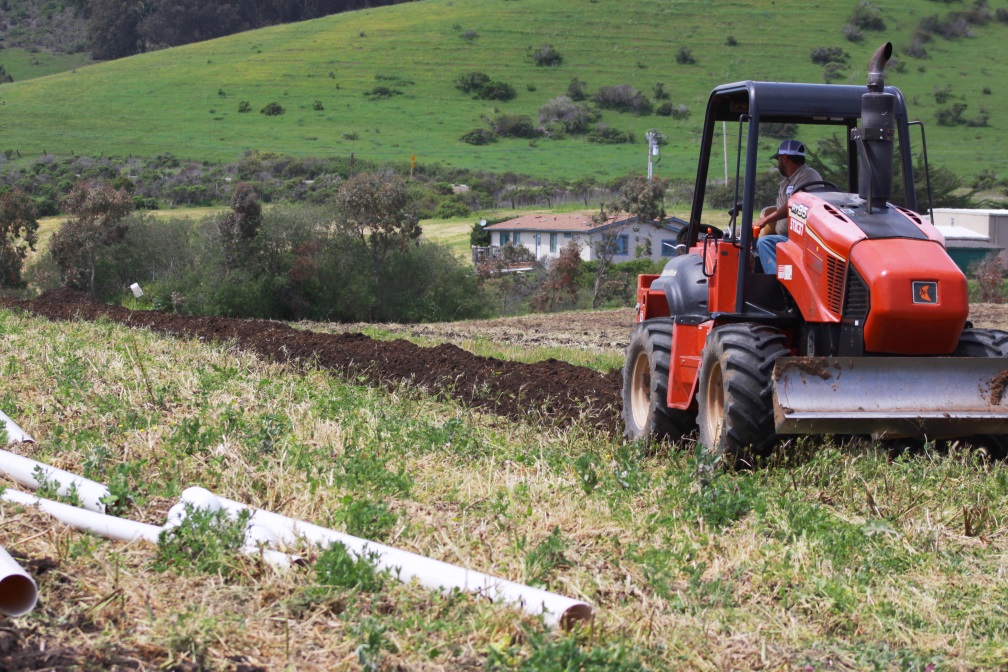 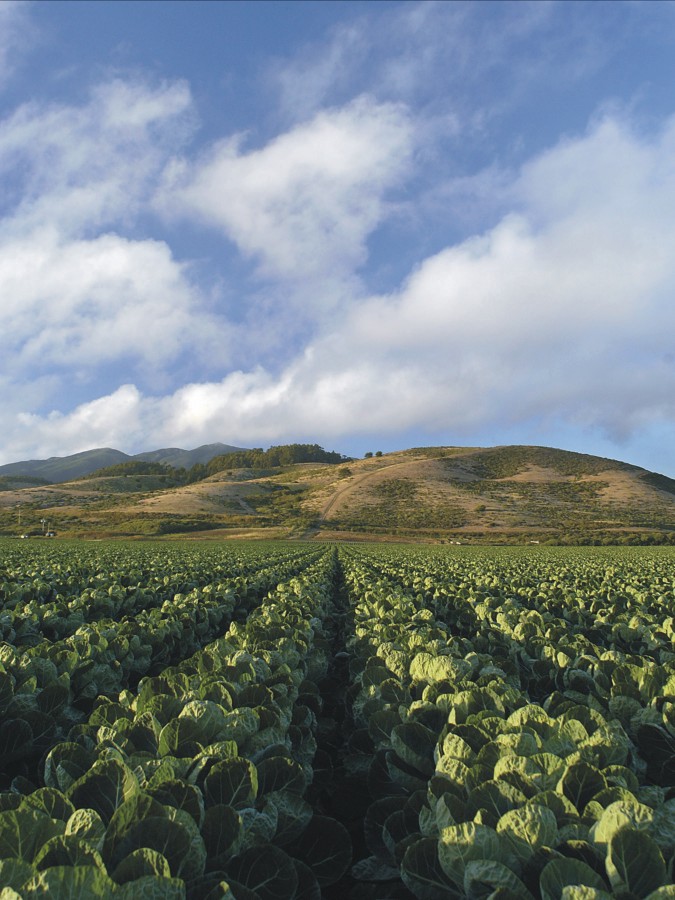 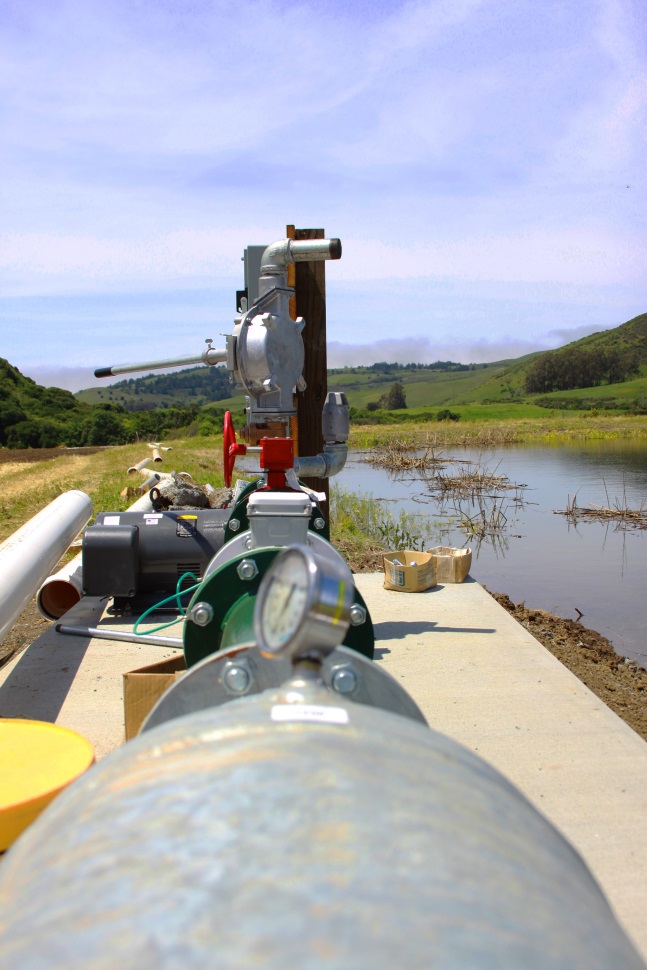 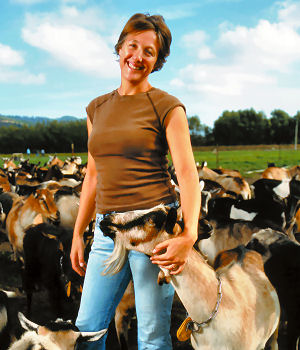 Technical Assistance & Conservation Planning
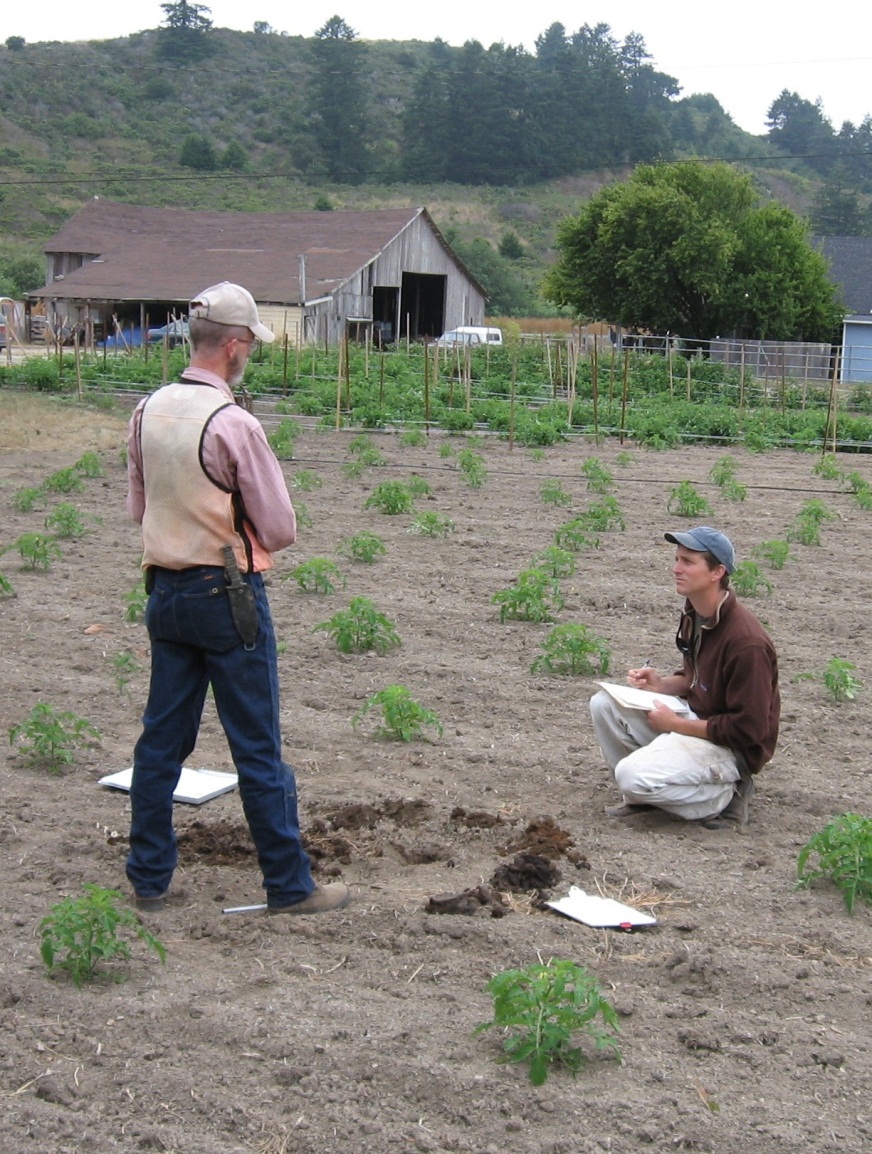 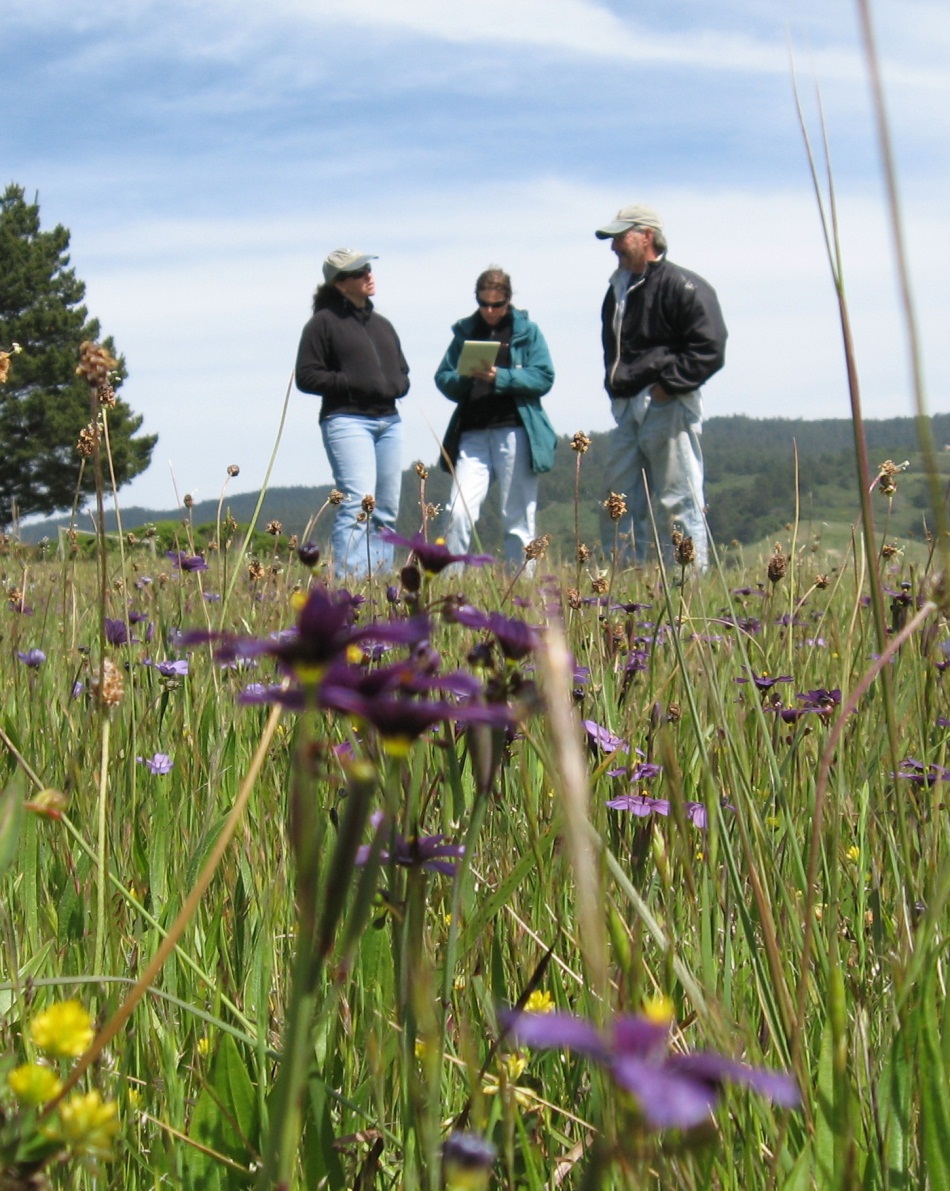 Limited Water Resources
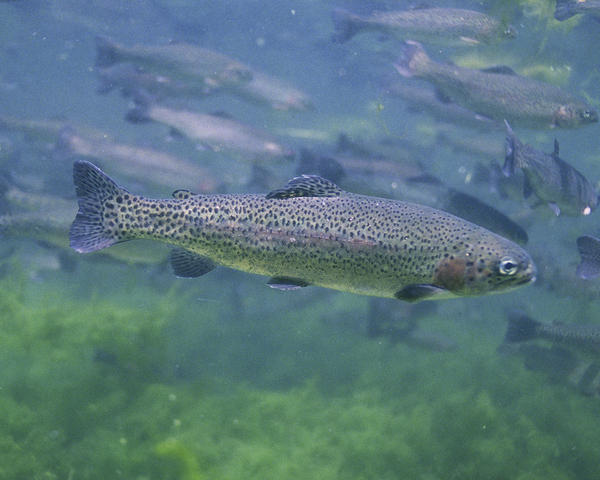 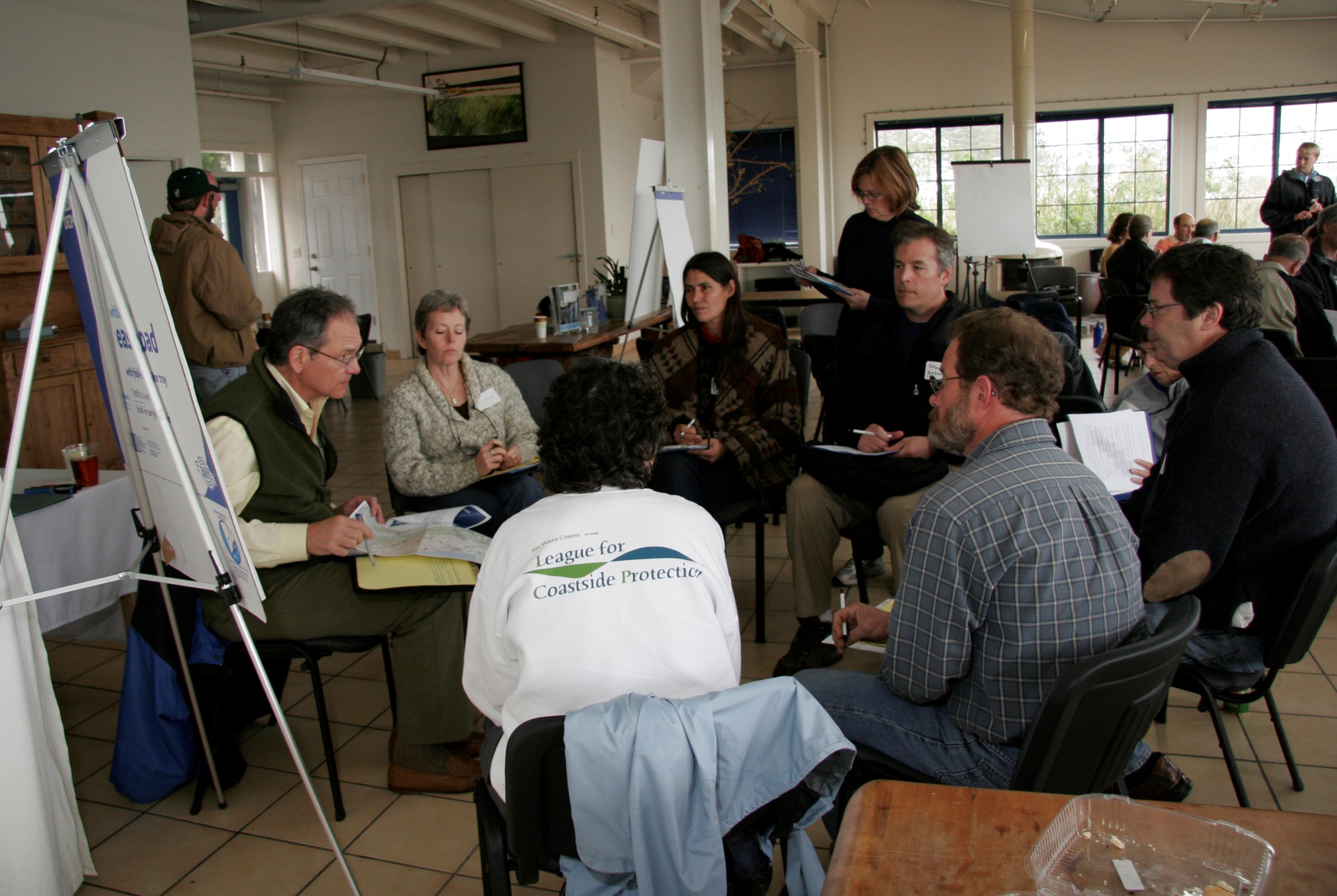 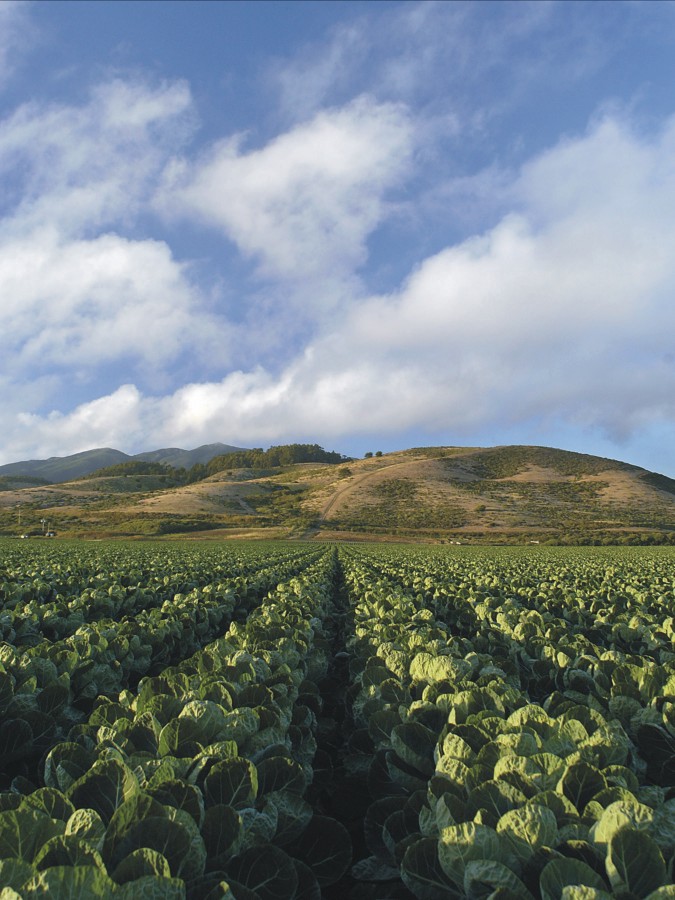 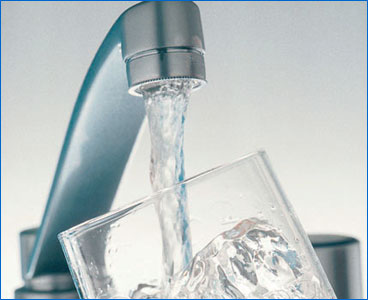 Ponds Program
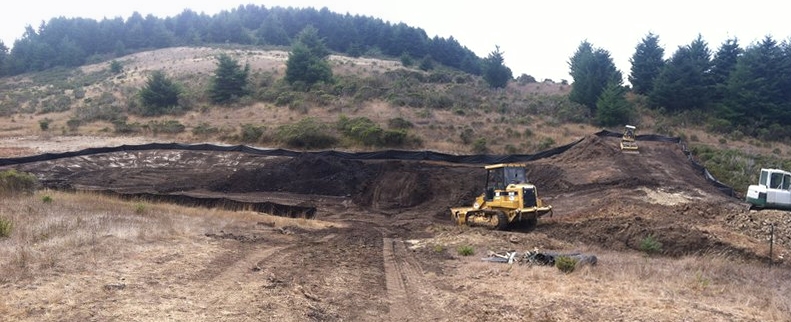 Other Water Storage
Water Conservation
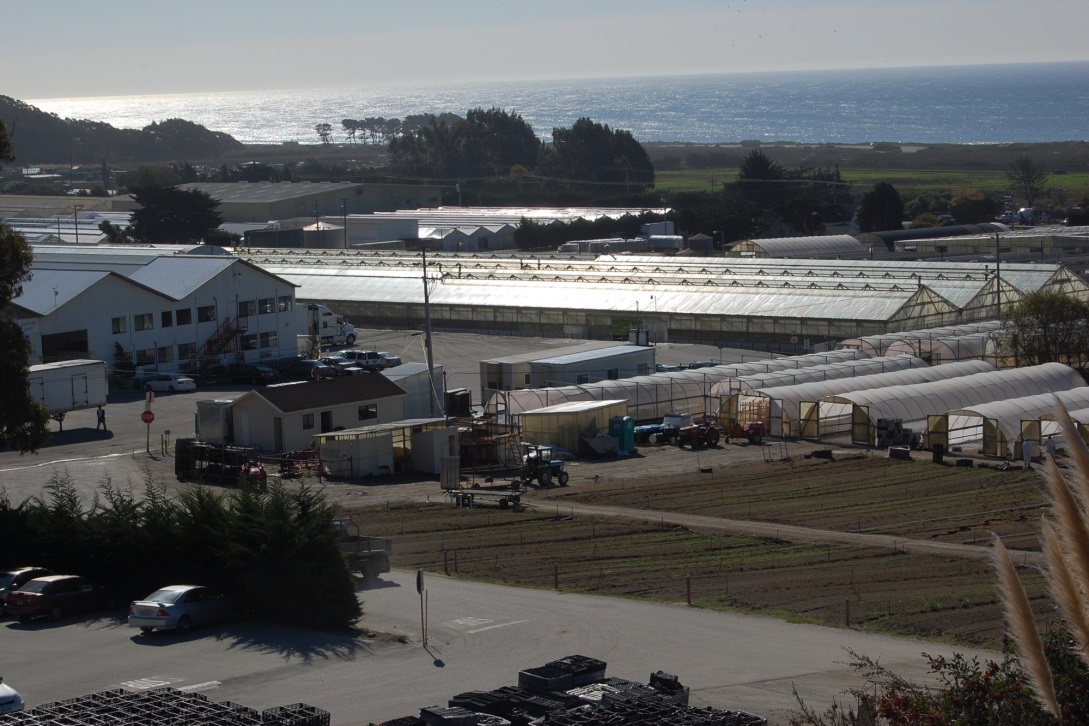 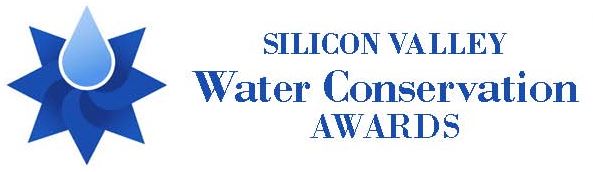 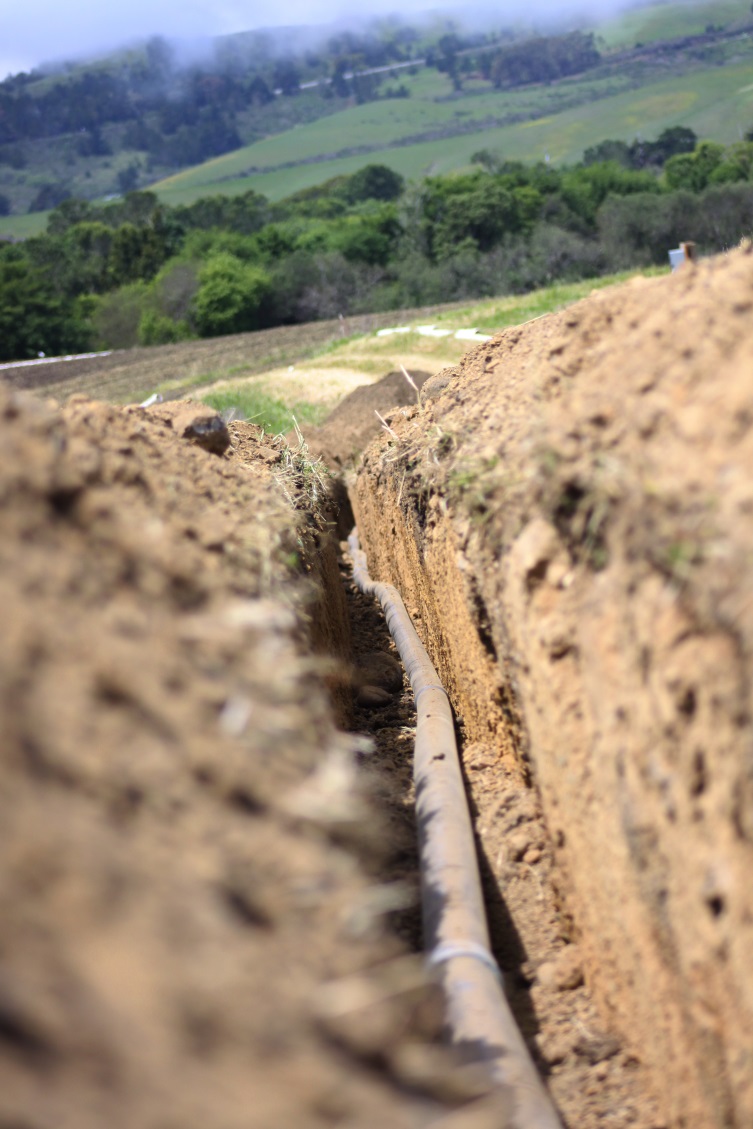 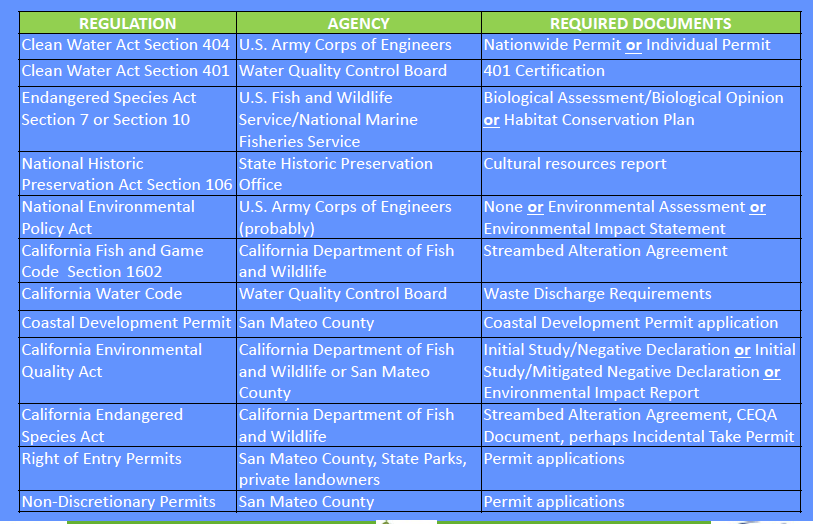 How Can We Help You?
Pond development and repair
Irrigation improvements
Rainwater harvesting
Improving soil health 
(for irrigation efficiency, drought tolerance, water retention or drainage, etc.)
Water development
Assistance with permits
Funding and cost-share
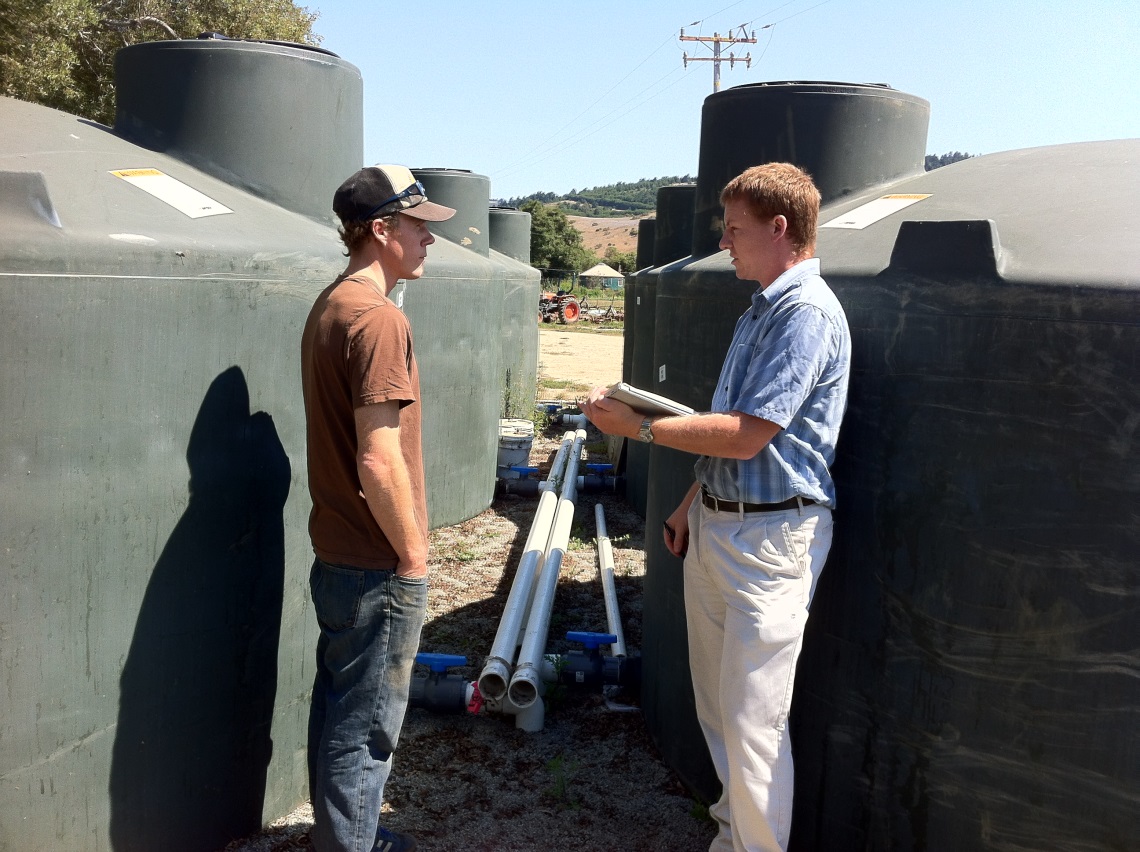 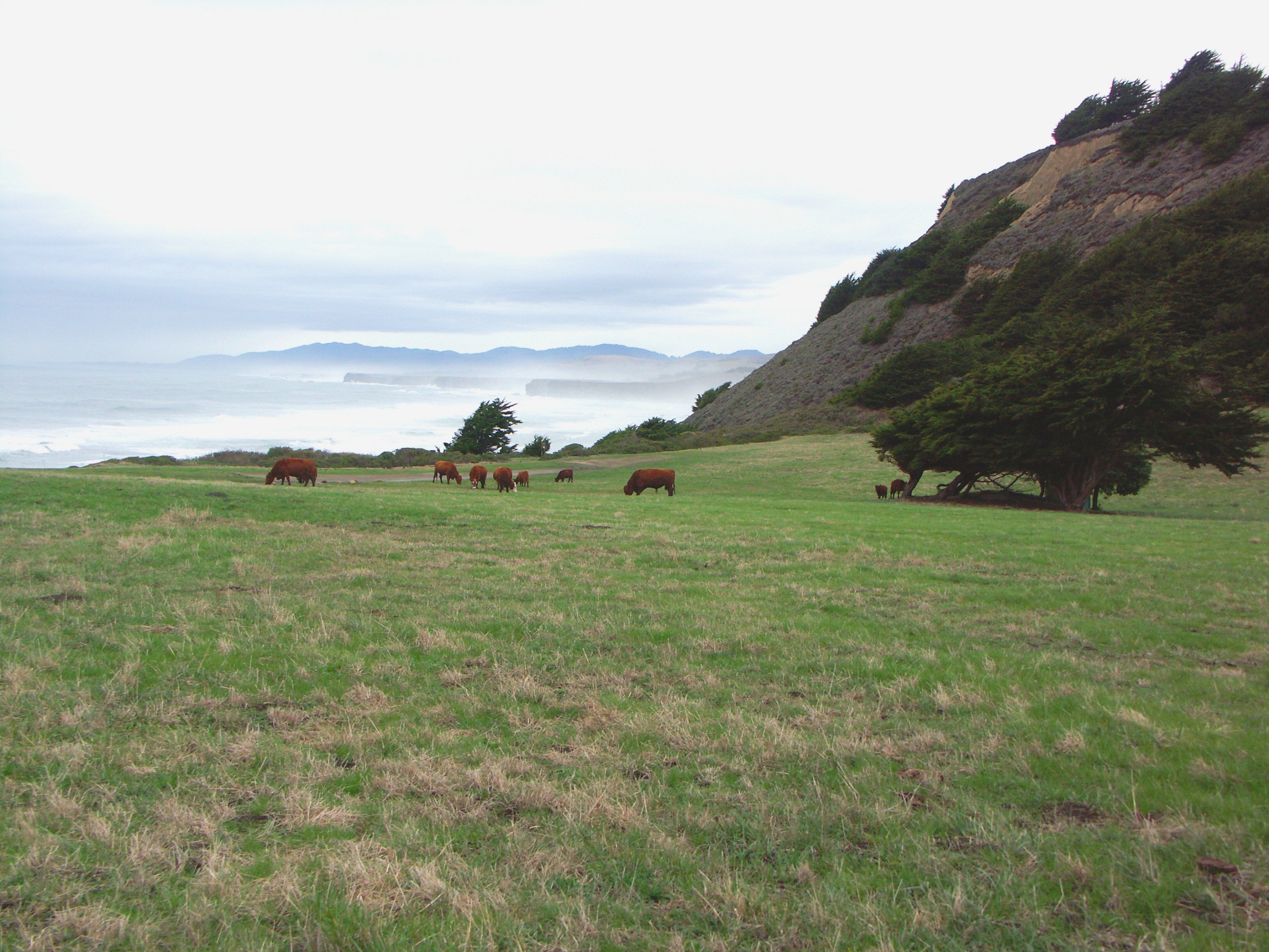 Thank you
Kellyx Nelson
Executive Director
San Mateo County Resource Conservation District
kellyx@sanmateorcd.org
650.712.7765